Урок по английскому языку
Здоровое питание
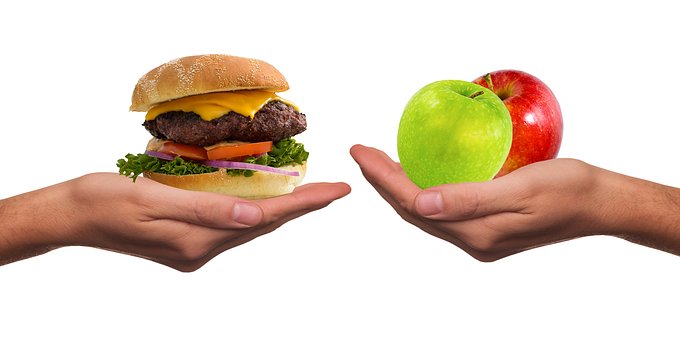 Healthy nutrition
Health is above wealth
Your food is the building blocks that make up your body.
English proverbs.An apple a day keeps the doctor away.
English proverbs.Не that would eat the fruit must climb the tree.
English proverbs.Appetite comes with eating.
English proverbs.All  griefs  are less with bread.
English proverbs.Live not to eat, but eat to live.
English proverbs.Man does not live by bread alone.
English proverbs.Diet cures more than lancet.
English proverbs.To lengthen thy life, lessen thy meals.
English proverbs.Gluttony kills more than sword.
English proverbs.Eat at pleasure, drink with measure.
Structure changes.
When food is cooked, its structure changes. It can change the vitamin and nutrient contents of food.
People feel better.
More and more people feel strongly about the way, their food is produced. Nowadays so much of the basic food we eat — meat, fish, fruit and vegetables — is grown using chemicals and additives.
Avoid modified products.
Buying every desired product is also risky. There are lots of products today which are genetically modified.
Eat dairy food.
Eat more fish.
Eat more meat
Eat poultry.
Eat more fruits and vegetables
Foods containing fat should be limited
You must eat less  bread , salt , sugar or fast food.
Eating in a hurry can be harmful
We live in a world where people are always in a hurry and don’t have enough time to eat healthy.
Some people are highly allergic to a fruit.
In this case they need to cut this product out of their daily diet.
Eating healthy food is very important for every person.
Healthy Food
Dairy food
      Fruits
      Vegetables
      Fish
      Meat
      Honey 
      Nuts 
       Pulses
       Bread
       Juice
       Cereals
       Eggs
Enjoy your Food
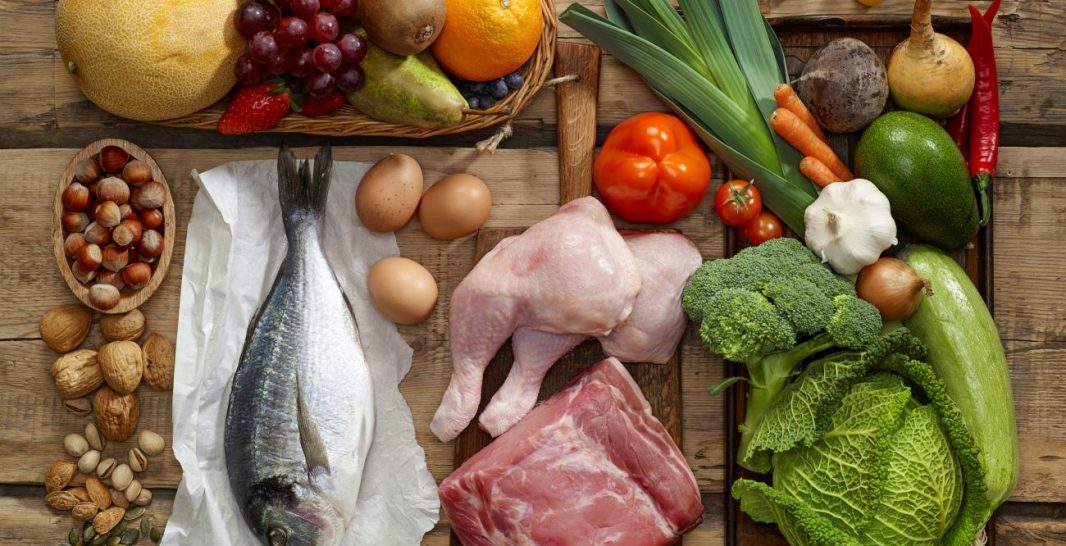 Healthy food is our natural source of energy, so it’s better to choose it carefully.
English proverbs. Every vegetable has its season.
"You are what you eat."
English proverbs. After dinner sit a while, after supper walk a mile.
Home work
Ex/8-10p 113